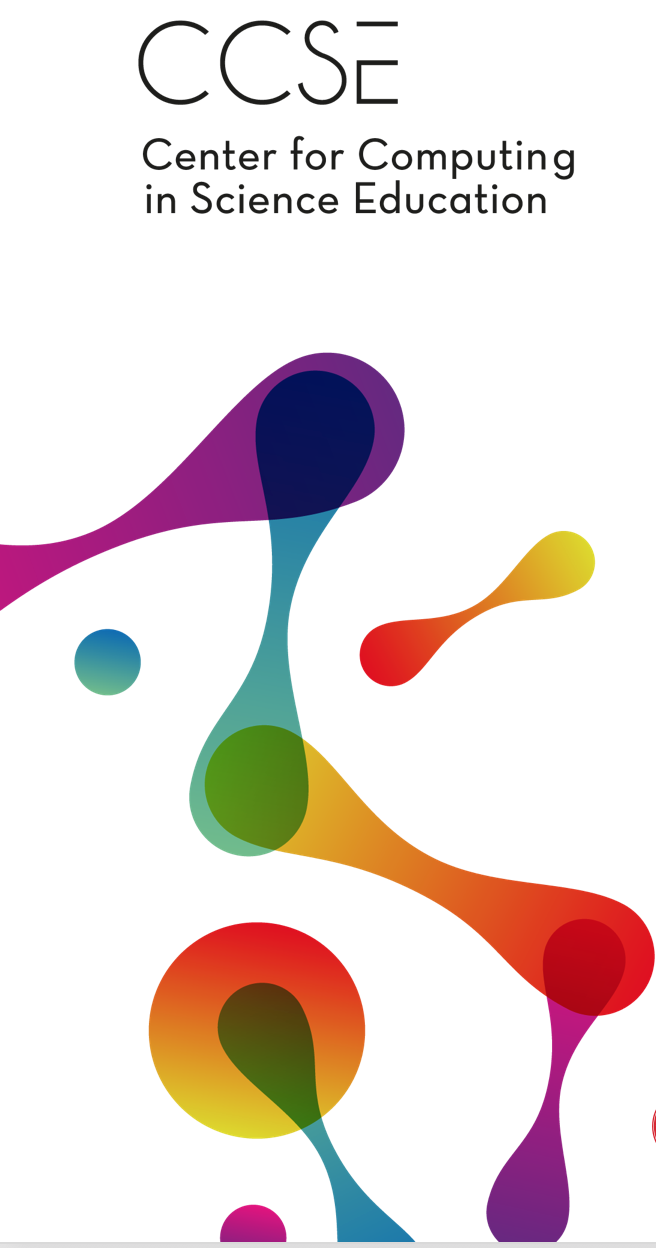 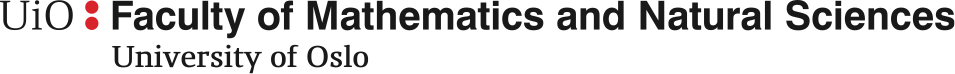 Om fagfornyelsen i matematikk
Knut Mørken
Matematisk institutt
Centre of Computing in Science Education
Det matematisk naturvitenskaplige fakultet
Universitetet i Oslo
Realfagskonferansen 2018
7. mai 2018
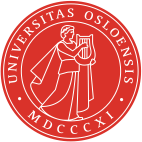 Kjerneelementgruppa
Premisser lagt av andre
Grunntankene fra Ludvigsenutvalget — dybdelæring
Ny struktur for matematikkfaget i videregående skole
Ingen P-matematikk
S og R på samme «matematiske nivå»
Programmering skal inn i skolen og ivaretas av matematikkfaget
Hva er kjernelementer?
Stortingsmelding 28 
Fagets kjerneelementer er det elevene må lære for å kunne mestre og anvende faget, det mest betydningsfulle faglige innholdet elevene skal arbeide med i opplæringen. Kjerneelementene skal prege innholdet og progresjonen i læreplanene og bidra til at elevene over tid utvikler forståelse av innhold og sammenhenger i faget. Fagets kjerneelementer består av sentrale begreper, metoder, tenkemåter, kunnskapsområder og uttrykksformer i faget.
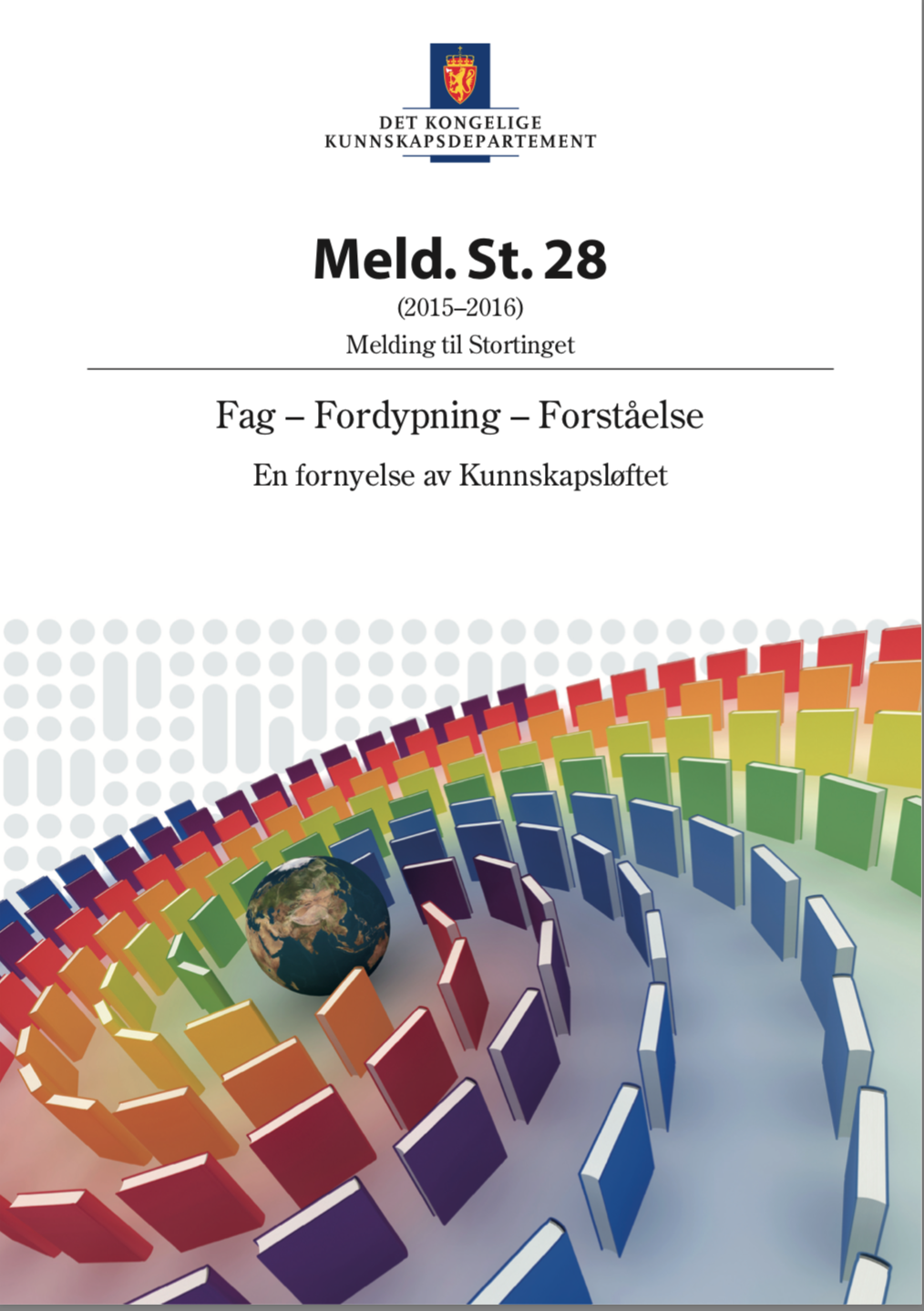 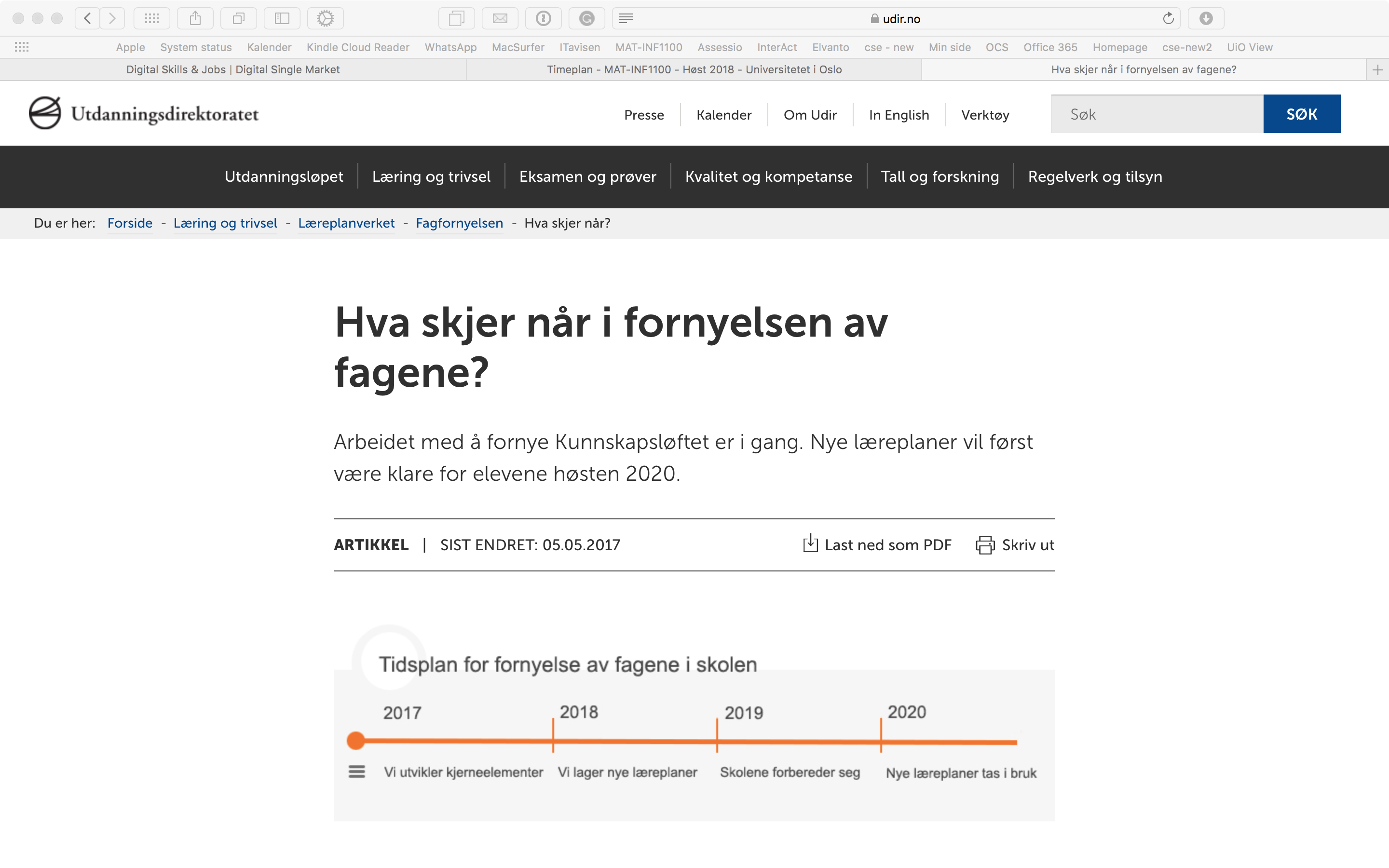 Arbeidet i gruppa
Mange, lange og gode diskusjoner
Enighet om alle hovedkonklusjoner
Arbeidet delt i to mot slutten:
Matematikk fellesfag, 1. – 11. årstrinn
Matematikk programfag, 12. – 13. årstrinn
Rammene endret seg underveis
Alt for lite tid!
Hovedkonklusjoner
Vi må få til bedre læring av aritmetikk og algebra ved første gjennomgang
Vi må vektlegge hvordan det arbeides med matematikk og ikke bare hva det arbeides med
Det «digitale» må få en naturlig plass, ikke bare være «black box»
Programmering må gi positiv synergi med matematikk, ikke komme som et tillegg
Det siste betyr at selve matematikken justeres noe
Fullstendige kjerneelementer
(Udir / KD komprimerte høringsutkastet)
Overordnede kjerneelementer
Problemløsing og utforsking
Modellering og anvendelser
Resonnering og argumentasjon
Representasjon og kommunikasjon
Abstraksjon og generalisering
Faglig innhold
Tall
Geometri
Algebra
Funksjoner
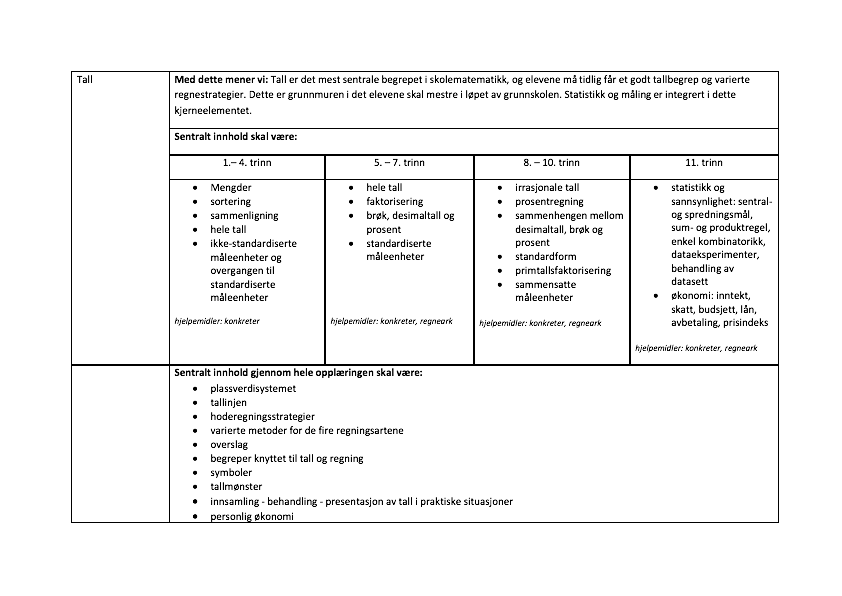 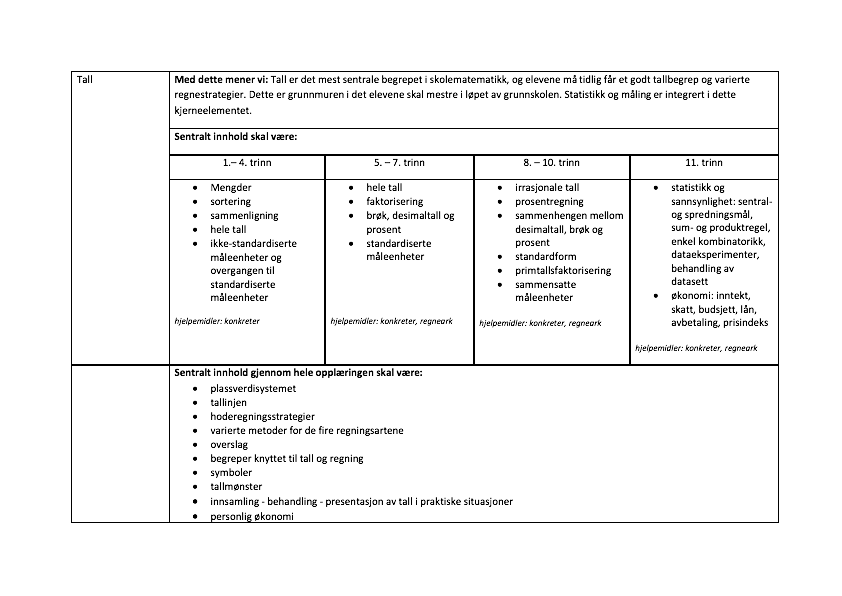 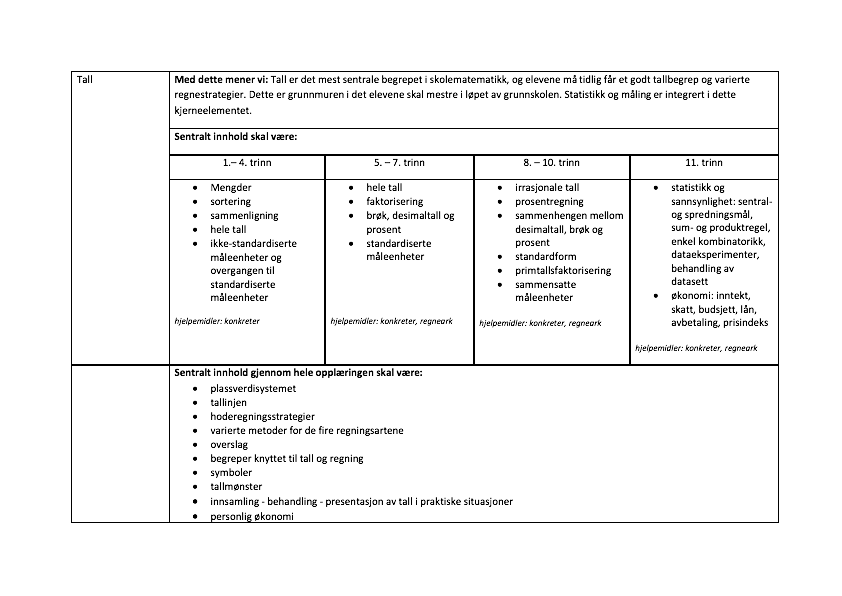 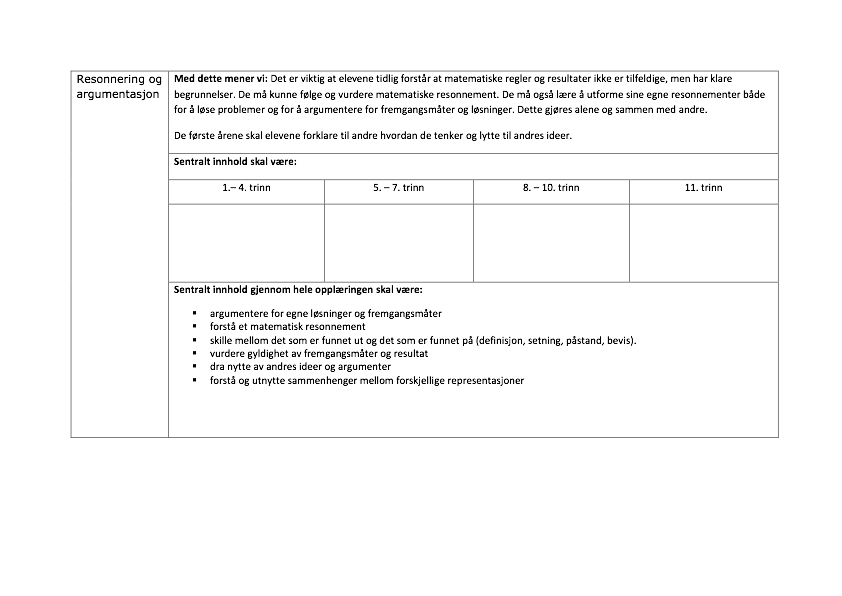 1. – 11.
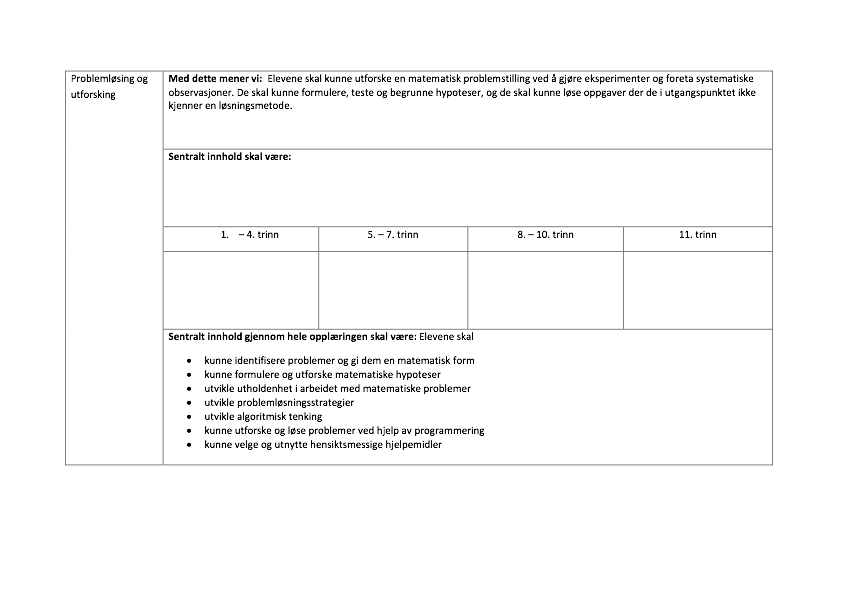 12.–13.
Innhold i videregående skole
Kjerneelementgruppens tanker for det faglige innholdet i videregående skole er (bortsett fra overskriftene) redigert bort av Utdanningsdirektoratet / KD 
Vi er lovet at fagplangruppen vil få oversendt kjerneelementgruppens fullstendige innspill
Tematisk innhold i 1M
Algebra: ligninger og systemer av ligninger, faktorisering, ulikheter, potenser og røtter, aritmetiske og geometriske rekker, differensligninger, variable størrelser i praktiske situasjoner
Funksjoner: funksjonsbegrepet, nullpunkter (analytisk og numerisk), operasjoner på funksjoner (translasjoner, skaleringer, sammensetting), polynomer, rasjonale funksjoner, eksponentialfunksjoner, rekursive definisjoner
Tall: personlig økonomi: inntekt, skatt, budsjett, lån, avbetaling, prisindeks
Sannsynlighet og statistikk: sentral- og spredningsmål, sum- og produktregel, enkel kombinatorikk, dataeksperimenter, behandling av datasett
Tematisk innhold i 2R
Funksjoner
Generelt om funksjoner: grenseverdier (analytisk og numerisk tilnærming), kontinuitet, derivasjon (analytisk og numerisk tilnærming), derivasjonsregler, optimering og kurvedrøfting, numeriske metoder for ligningsløsing, parametriserte kurver
Spesielle funksjoner: Eksponential- og logaritmefunksjoner, trigonometriske funksjoner 
Vektorer
Vektorregning i to dimensjoner: vektorer med og uten koordinater, addisjon og subtraksjon av vektorer, multiplikasjon med skalarer, skalarprodukt (med og uten koordinater), ligninger for sirkler og rette linjer
Tematisk innhold i 3R
Funksjoner
Generelt om funksjoner: 􏰀 Definisjon av det bestemte integralet, numerisk integrasjon, analysens fundamentalteorem, integrasjonsteknikker, anvendelse av integrasjon (arealer, volumer, osv) 
Spesielle funksjoner: Mer trigonometri
Differensialligninger: Førsteordens differensialligninger, analytiske og numeriske løsninger, retningsdiagrammer og integralkurver 
Algebra og vektorregning
Algebra: polynomdivisjon, induksjonsbevis, binomialteoremet, rekursive definisjoner 
Vektorregning i tre dimensjoner:  avstander i rommet, likninger for plan og kuler, koordinatiserte og ikke-koordinatiserte vektorer, addisjon, subtraksjon av vektorer, multiplikasjon med skalarer, skalarprodukt, vektorprodukt (med og uten koordinater)
Oppsummering R-løpet
Færre temaer på hvert trinn
Temaer som legger til rette for programmering
Omfang redusert, gir forhåpentligvis mulighet til å lære stoffet grundigere.
Følgende temaer er redusert: 
plangeometri
sannsynlighet
differensialligninger
Om S-løpet
Vårt mandat var å planlegge et S-løp som skal være på «samme faglige nivå» som R-løpet, men mer rettet mot samfunnsfag. Vi stiller oss litt tvilende til dette, men har valgt å ta mandatet på alvor.
Tematisk innhold i 2S
Funksjoner
Generelt om funksjoner: grenseverdier (analytisk og numerisk tilnærming), kontinuitet, derivasjon (analytisk og numerisk tilnærming), derivasjonsregler, optimering, kurvedrøfting, Newtons metode, parametriserte kurver 
Spesielle funksjoner: Eksponential- og logaritmefunksjoner,
Algebra og statistikk
Algebra: Lineær optimering: geometrisk løsning, anvendelser på problemer i økonomi 
Statistikk: ordnede og uordnede utvalg, Pascals talltrekant, stokastiske variable, forventningsverdi, varians og standardavvik 􏰀 binomiske og hypergeometriske fordelinger
Tematisk innhold i 3S
Funksjoner
Integrasjon: definisjon av det bestemte integralet, numerisk integrasjon, analysens fundamentalteorem, integrasjonsteknikk (substitusjon, delvis integrasjon og enkel delbrøkoppspalting), anvendelse av integrasjon (arealer, volumer, osv) 
Statistikk og algebra 
Statistikk: store talls lov, fordelinger og fordelingsfunksjoner, sentralgrensesetningen, estimering, hypotesetesting 
Algebra: lineære ligningssystemer, vektorer og matriser, addisjon og multiplikasjon av matriser, gausseliminasjon, matriseiterasjon, egenverdier og egenvektorer, dekobling av ligningssystemer
Oppsummering av S-løpet
En betydelig skjerping av dagens opplegg!
«Digital» matematikk
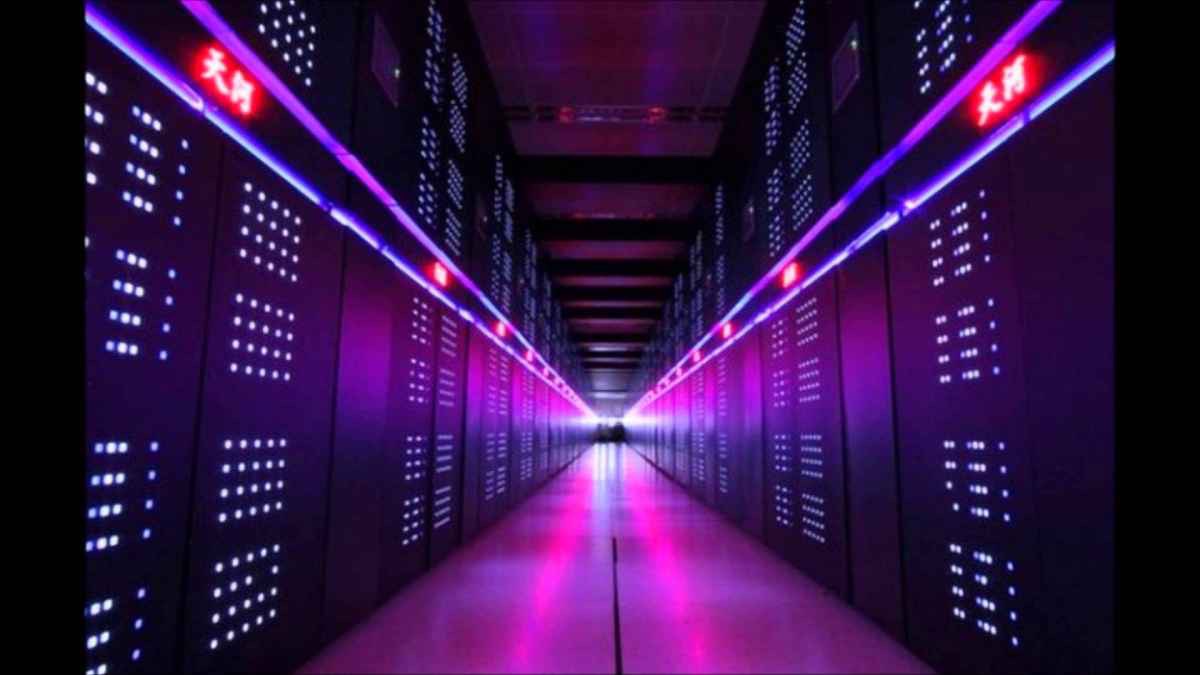 34 000 000 000 000 000 operasjoner pr. sekund
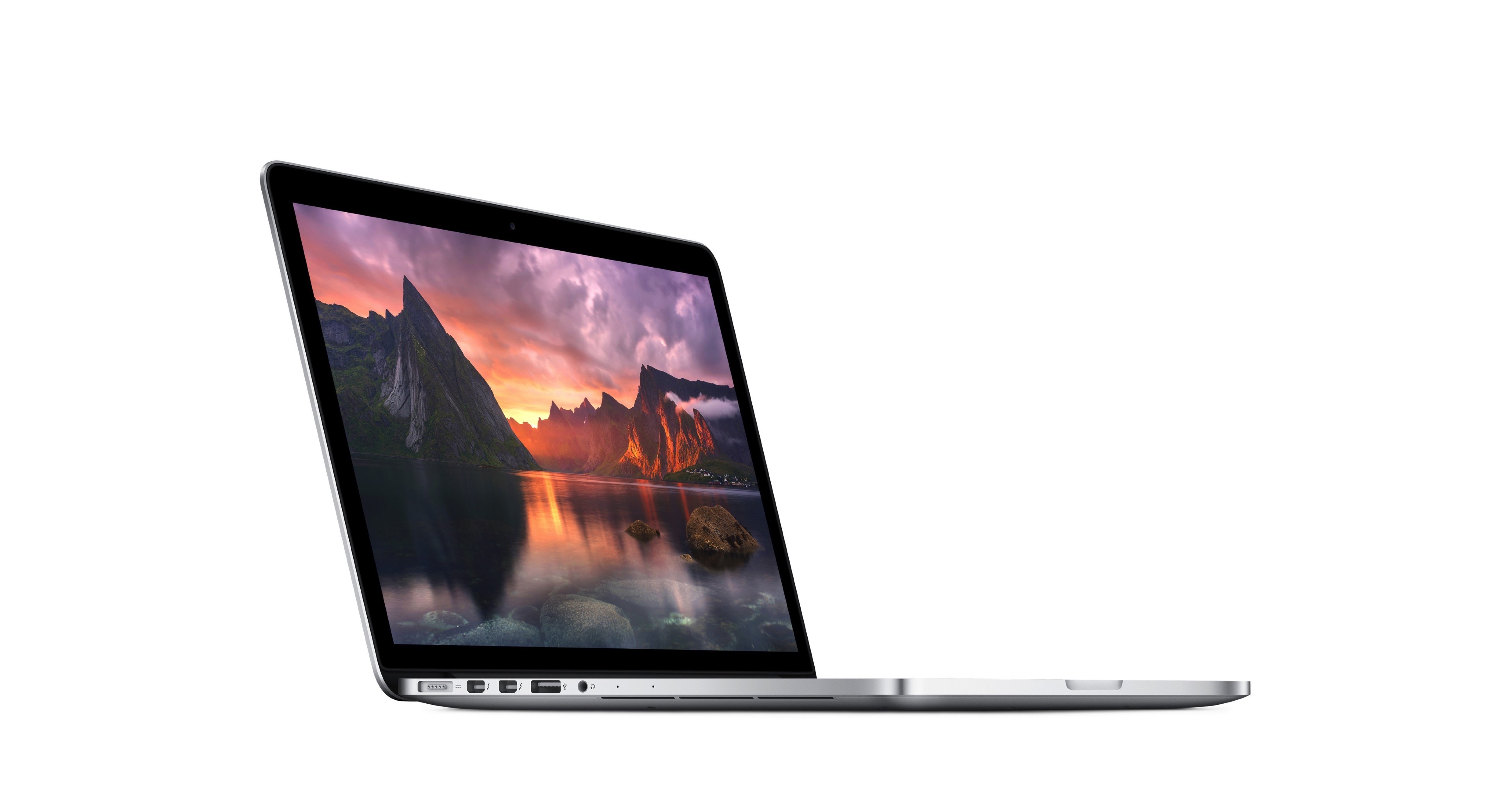 Mer enn 1 000 000 000 000  operasjoner pr. sekund
Ville vært blant verdens raskeste datamaskiner rundt år 2000
Datamaskinen endrer spillereglene!
Datamaskinen endrer spillereglene!
Vi har et ekstremt kraftig verktøy for å gjøre matematiske beregninger
Dette har dramatisk endret forskning og samfunnet forøvrig
Har dette endret kjernepensum i matematikk og naturfag?
Eller bruker vi bare datamaskinen til å undervise det klassiske?
Ny matematikk
Løse ligninger
Hva vil det si å løse en ligning f (x) = 0?
Finne et eksakt utrykk (tall) for x:
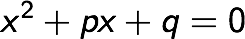 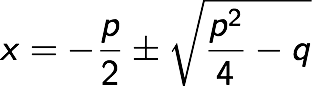 Generalisere
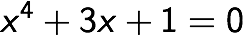 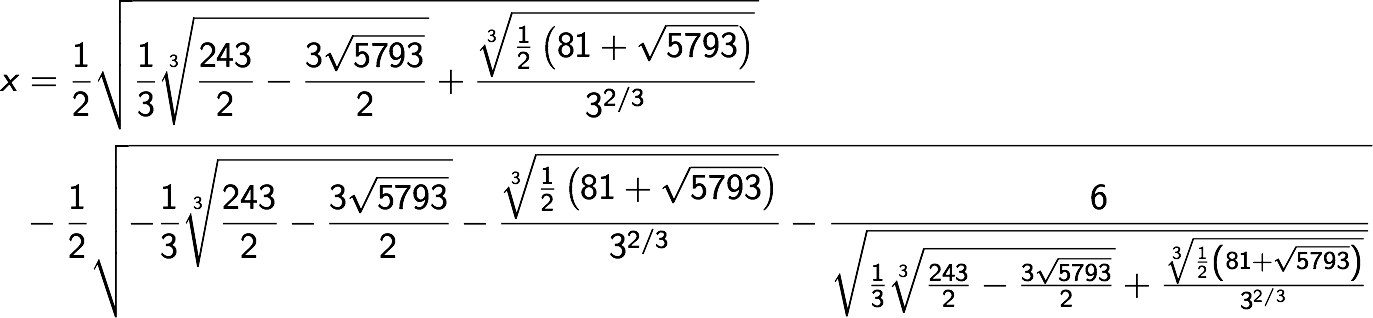 ved hjelp av Mathematica
svært vanskelig for elevene
Løse ligninger
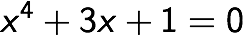 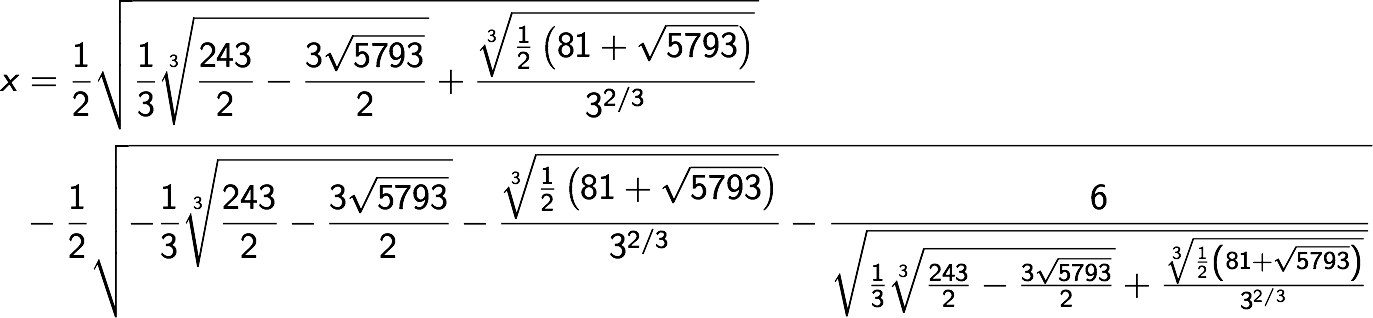 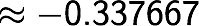 som regel mye nyttigere
Løse ligninger
Når kan vi finne en formel for nullpunktet?
Førstegradsligning, andregradsligning, noen eksponensielle og trigonometriske ligninger, tredje og fjerdegradsligninger
Med andre ord noen veldig spesielle ligninger
Ved hjelp av triks som ikke lar seg generalisere
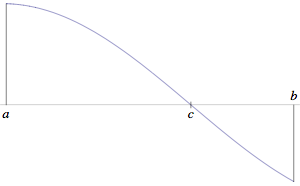 f
Hvordan finne nullpunkt
for en generell funksjon f?
Skjæringssetningen. For en kontinuerlig funksjon f definert på [a,b], med motsatt fortegn i a og b, fins det et tall c∊(a,b) slik at f(c) = 0.
Må kunne regne ut funksjonsverdier
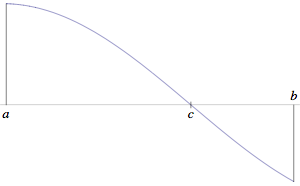 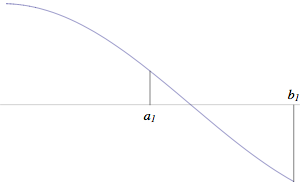 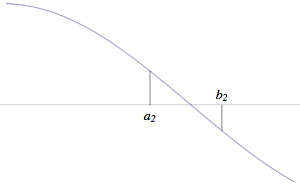 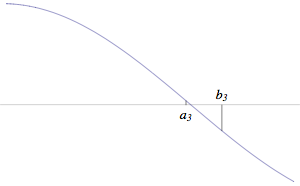 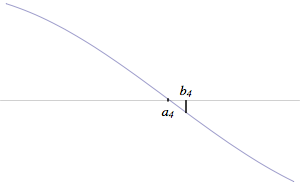 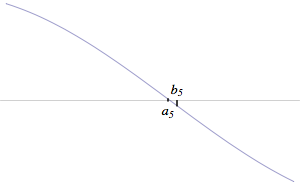 Halveringsmetoden — algoritme
i = 0;m = (a + b)/2;
while i ≤ N 
	if f (m) == 0		a = b = m;
	if f(a)f(m) < 0  then b = m;
	else
		a = m; 

	i = i + 1;
	m = (a + b)/2;
Mesteparten av dette var matematikk. 
Men programmering er en nødvendig ferdighet for ta det helt i mål
Programmering kan gi relevans
Derivasjon
Definisjon av den deriverte:
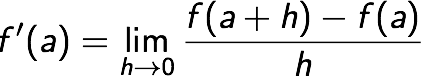 Kan tilnærmes numerisk ved å velge en h > 0
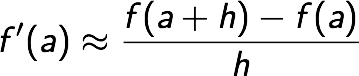 På denne måten kan måledata deriveres
?
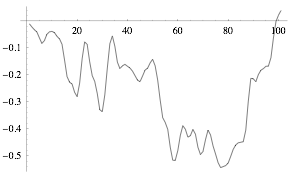 288 000 tall
Derivasjon av lyd
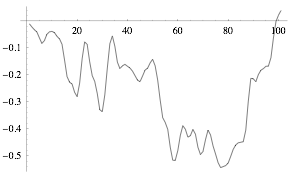 Derivasjon av lyd
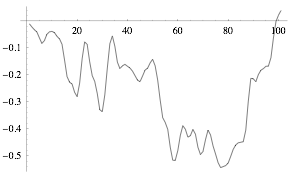 Derivasjon av lyd
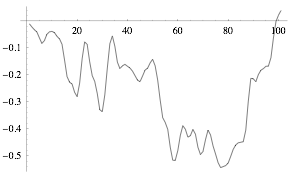 Derivasjon av lyd
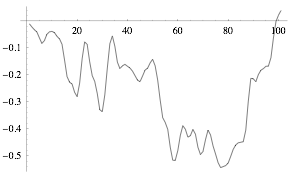 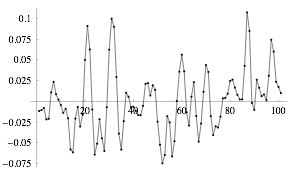 Derivasjon av lyd
«ProFag»
Programmering i Python — basisopplæring
Algoritmisk tenkning
Didaktiske utfordringer
Programmering for fagets skyld
Programmering endrer fagene
mn.uio.no/kurt
Det var det!